Глобальні проблеми людства
Підготувала: 
Алєксєєнко Вероніка
10 – Б клас
Глобальні проблеми людства виникли з другої половини ХХ століття, загострилися наприкінці ХХ століття.
Проблема війни і миру
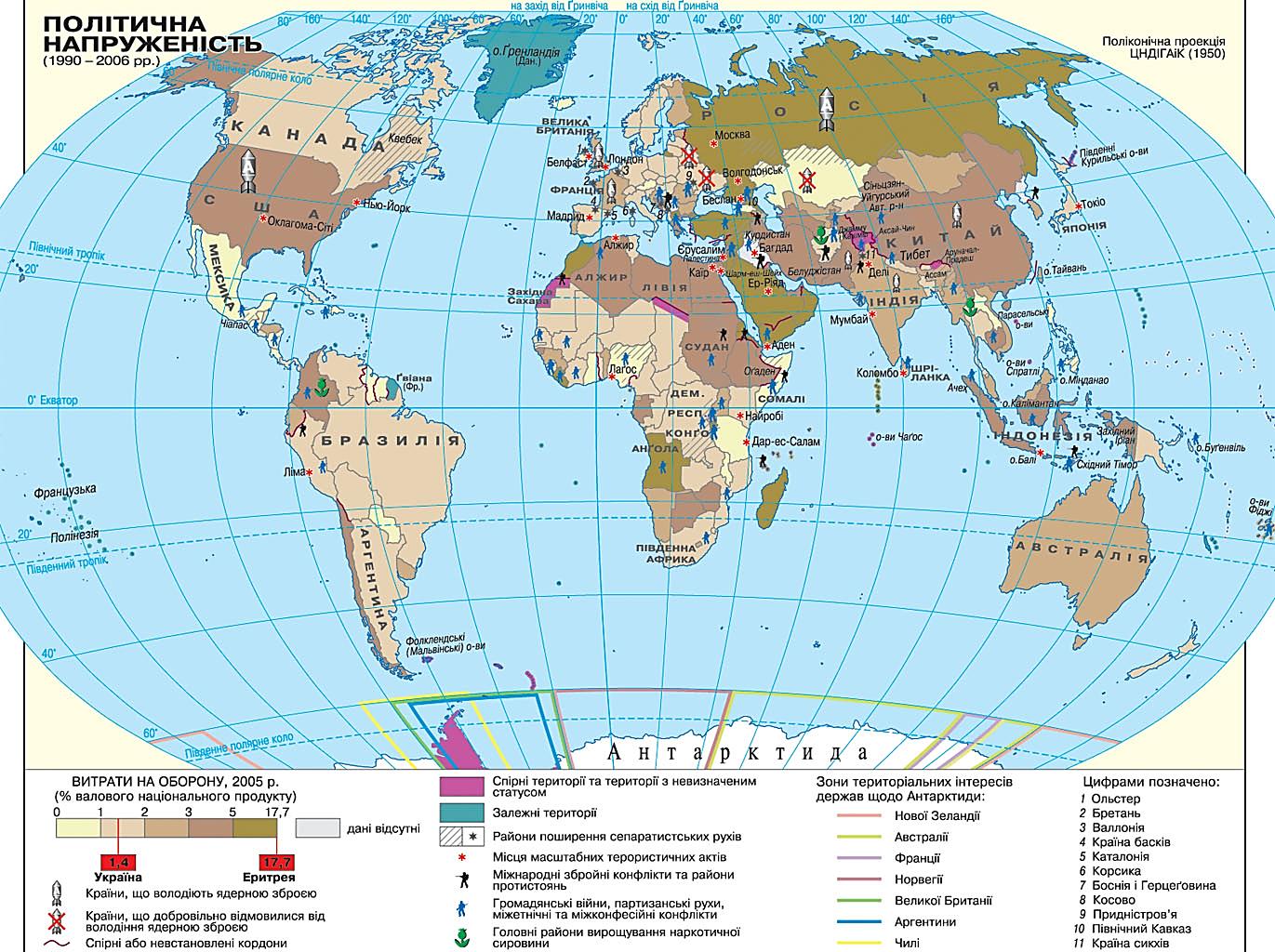 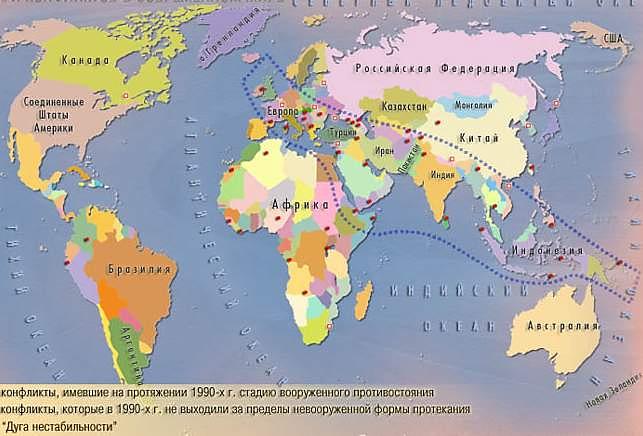 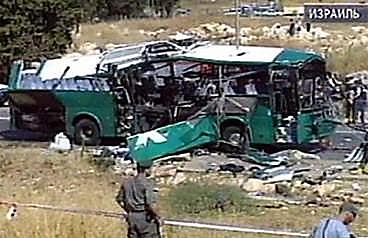 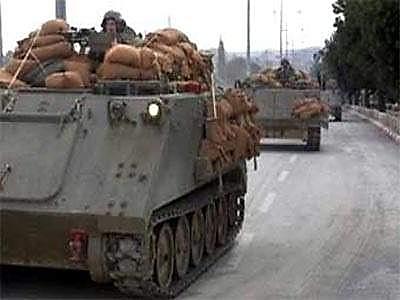 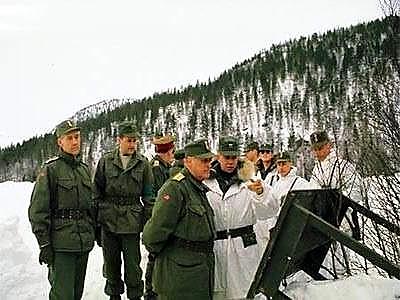 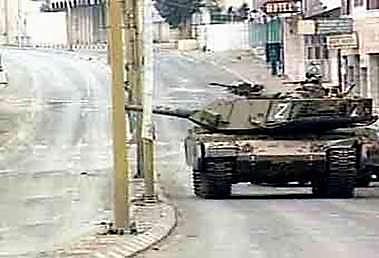 Екологічна проблема
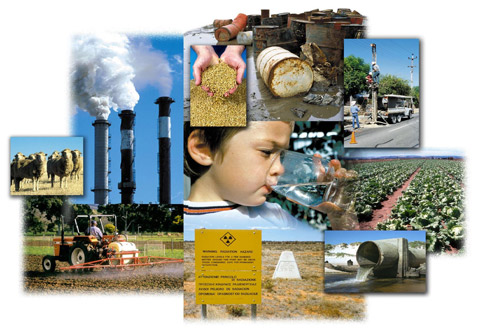 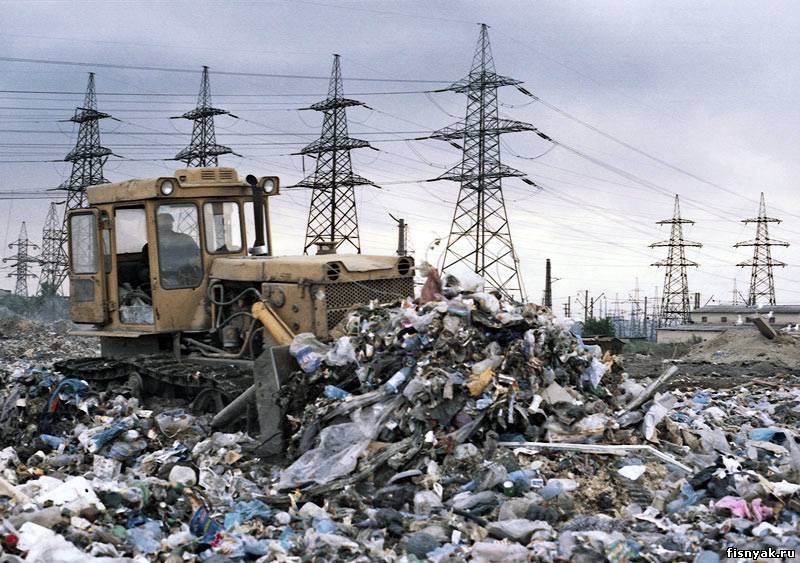 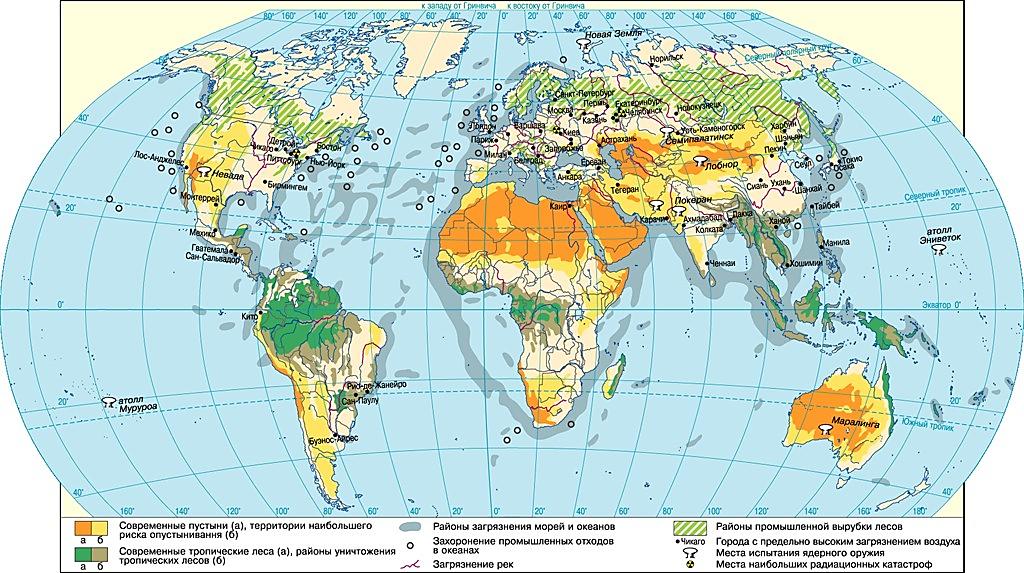 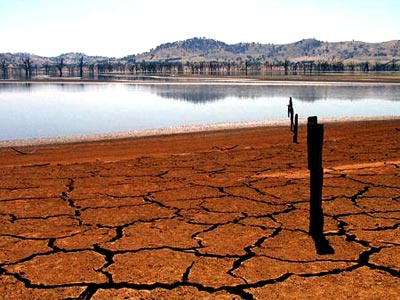 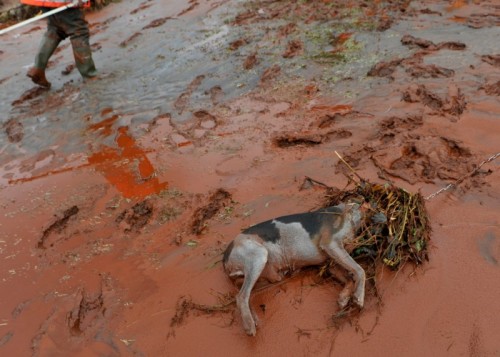 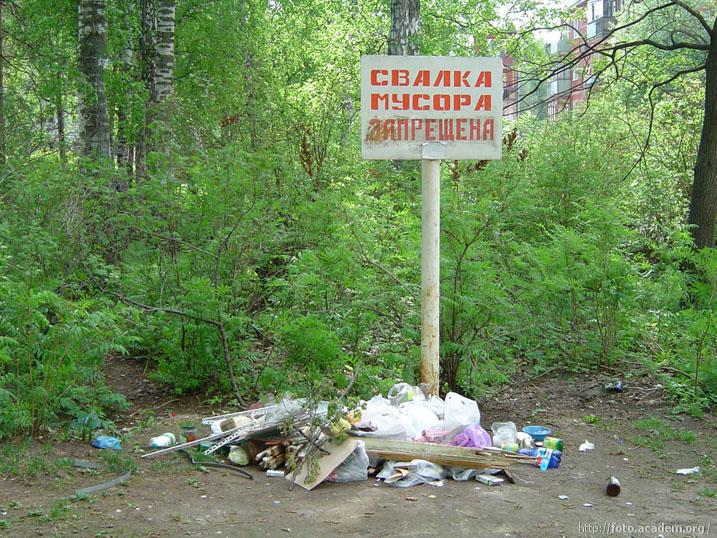 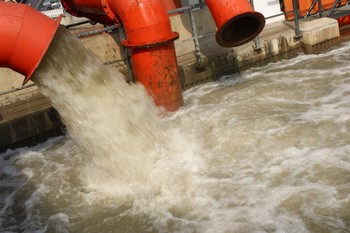 Сировинна та енергетична проблема
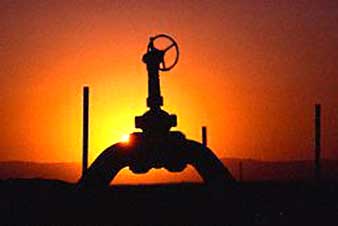 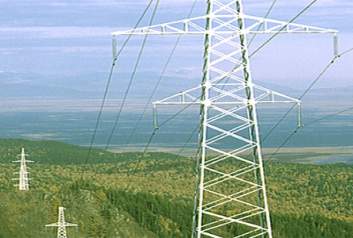 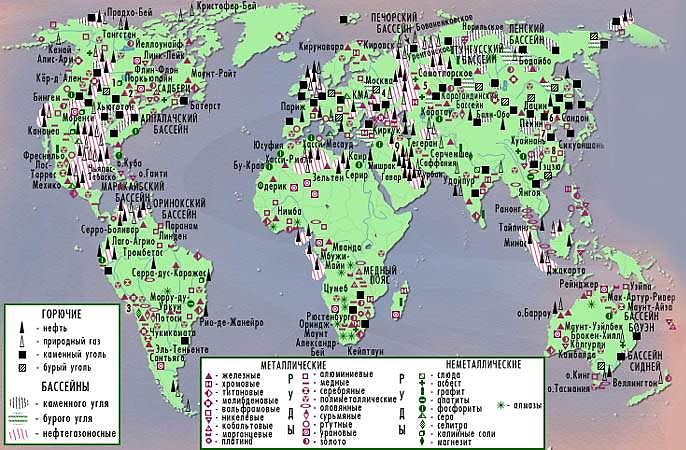 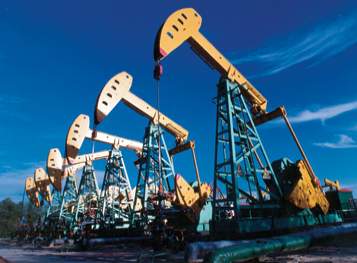 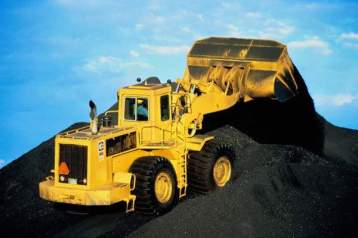 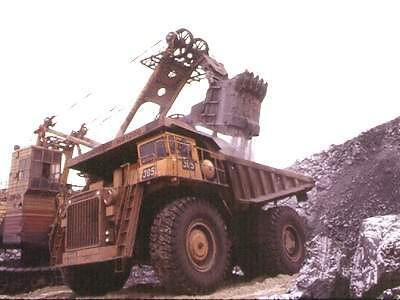 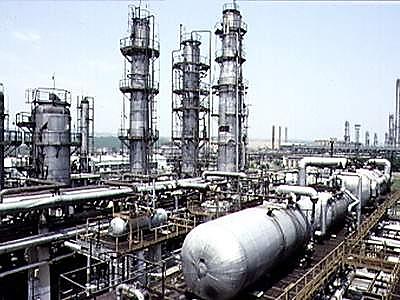 Альтернативні джерела енергії
Енергія рік
 Енергія Сонця
 Атомна енергія 
  Вітрова енергія 
 Енергія Землі
 Енергія Океану
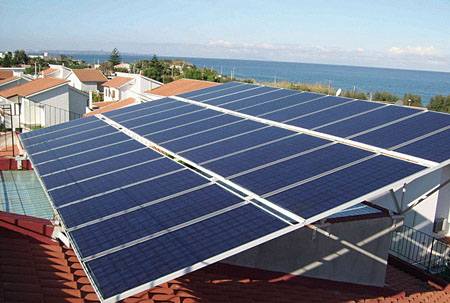 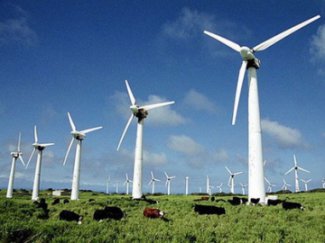 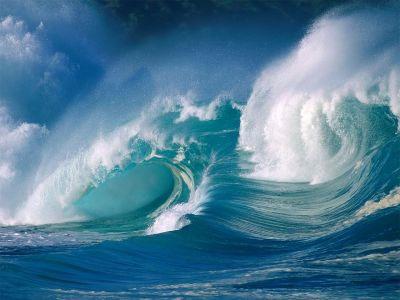 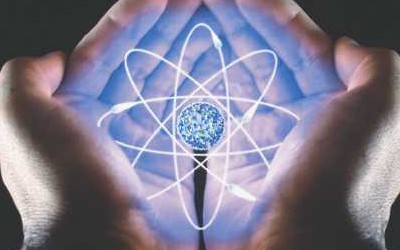 Демографічна проблема
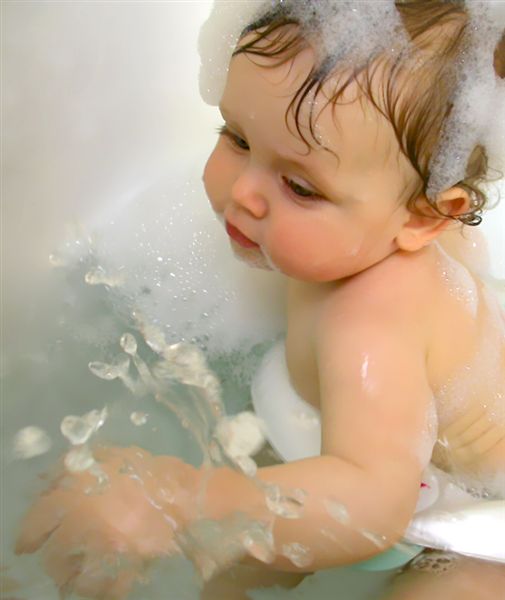 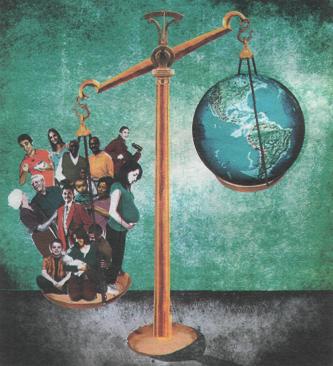 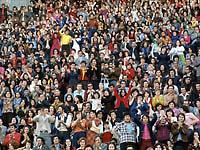 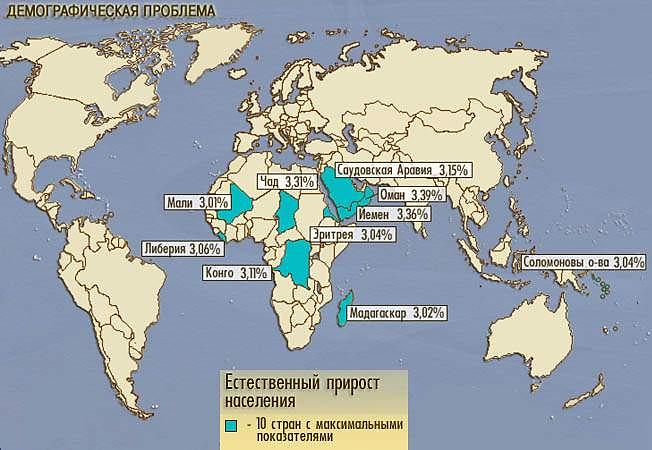 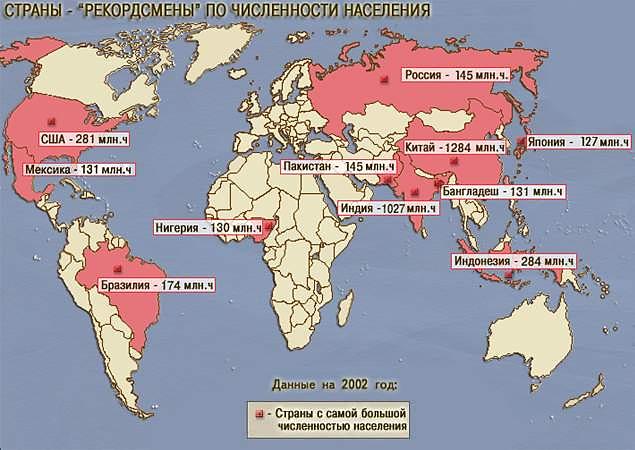 Продовольча проблема
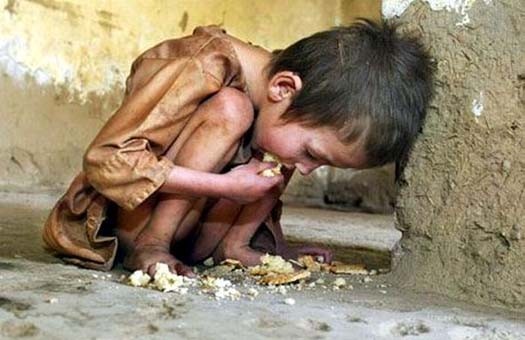 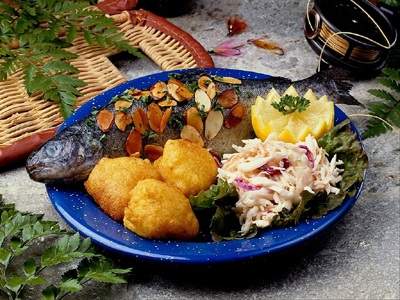 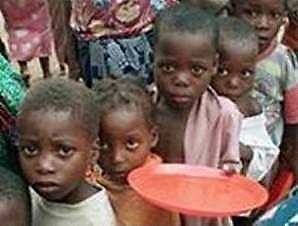 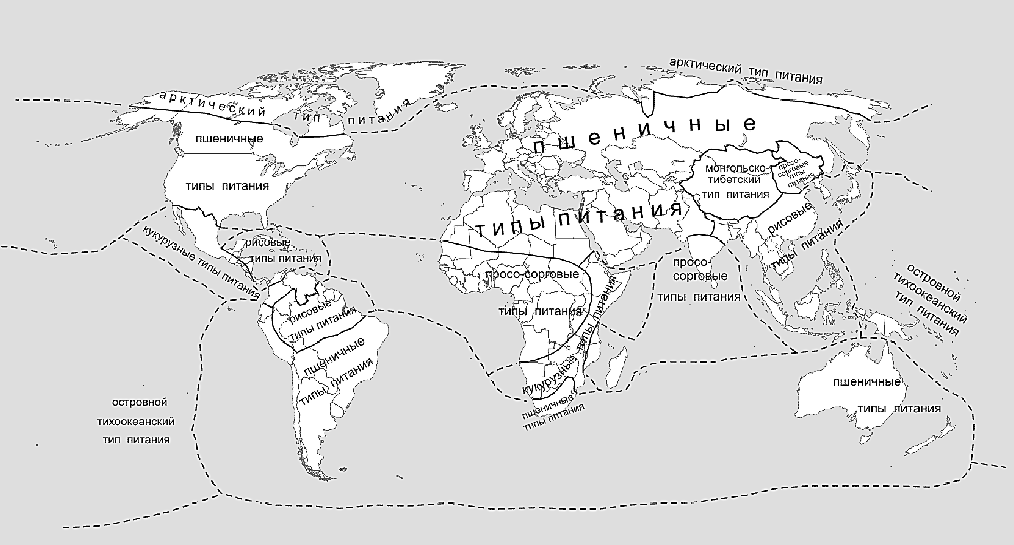 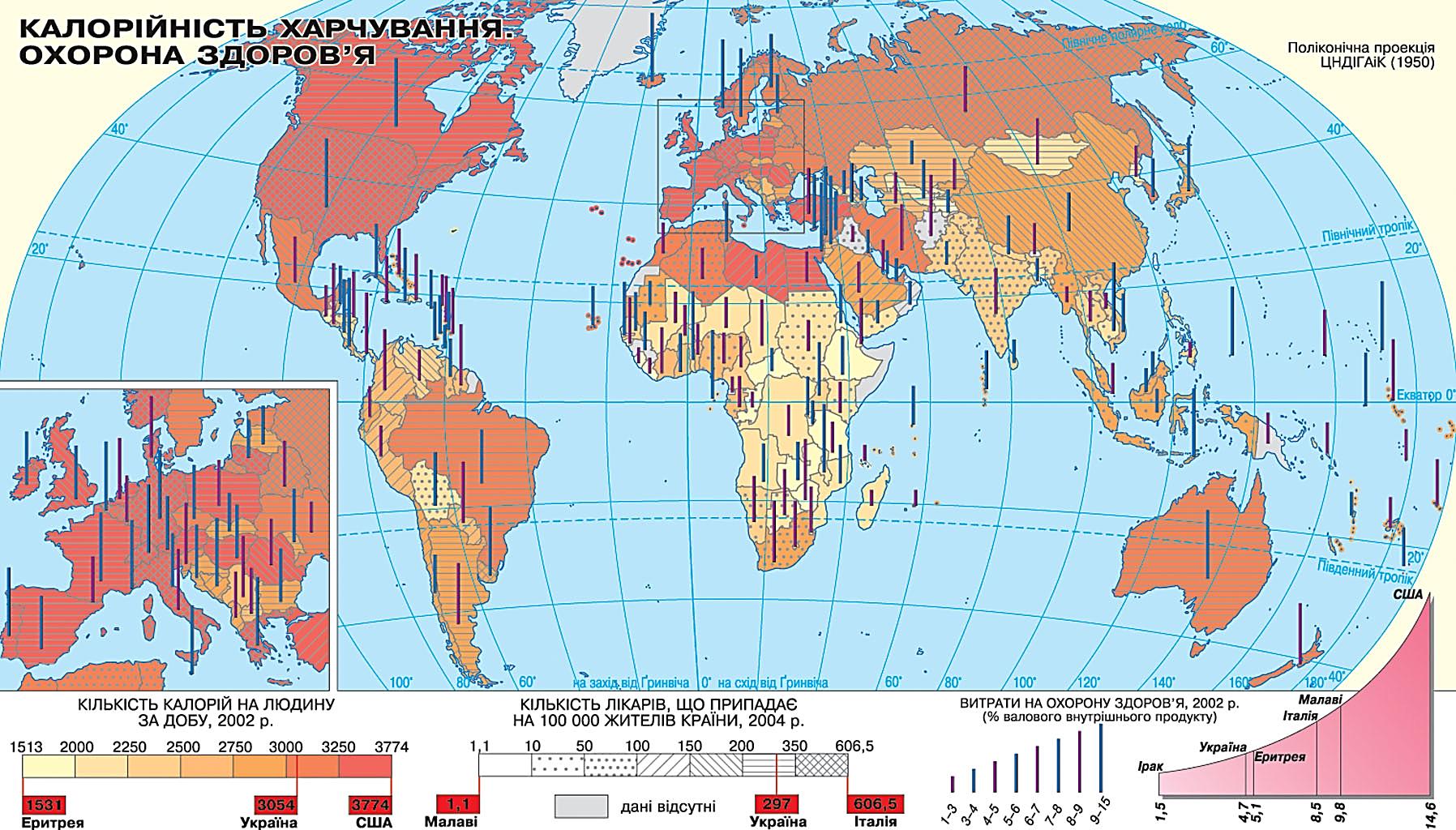 Проблема освоєння Світового океану
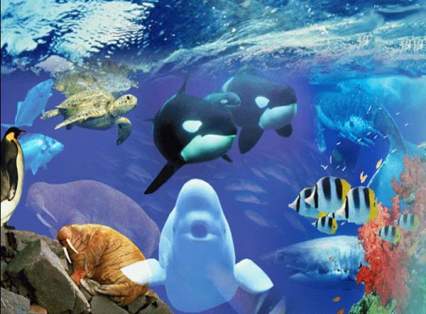 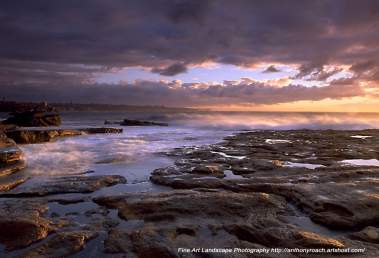 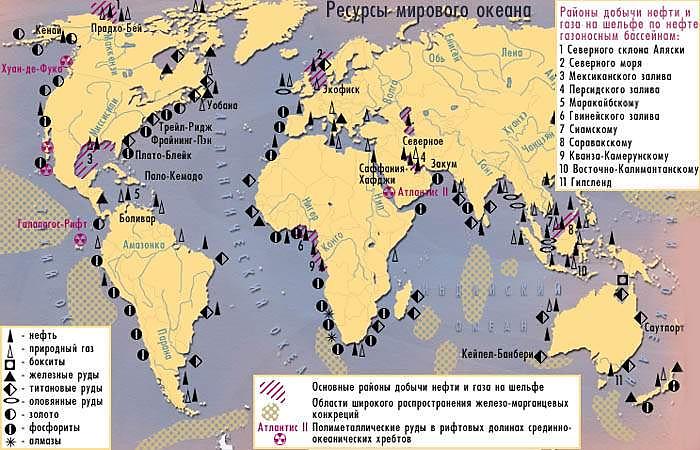 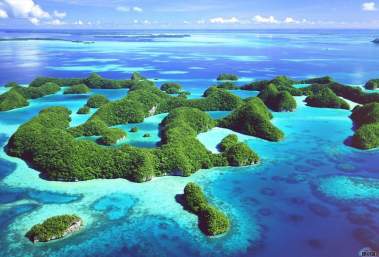 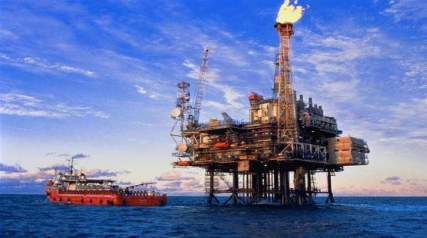 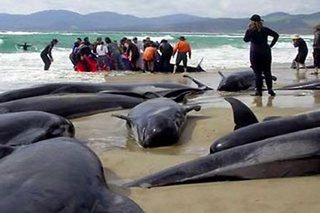 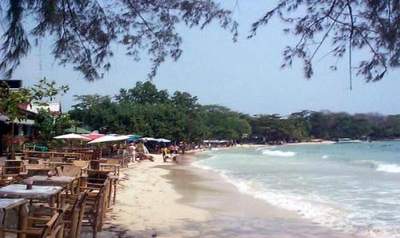 Проблема подолання відсталості країн, що розвиваються
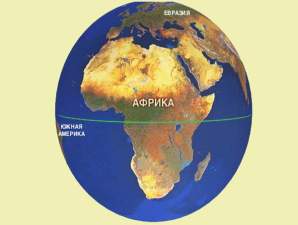 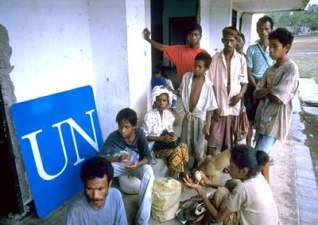 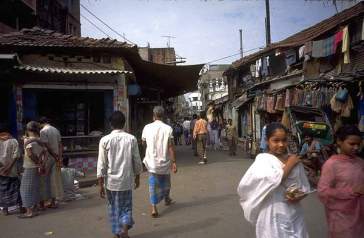 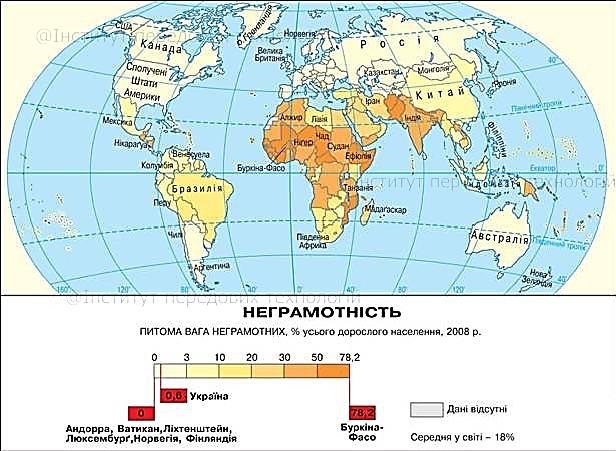 ІНШІ ГЛОБАЛЬНІ ПРОБЛЕМИ ЛЮДСТВА
ІНШІ ГЛОБАЛЬНІ ПРОБЛЕМИ ЛЮДСТВА